Informatics 121Software Design I
Lecture 8
Duplication of course material for any commercial purpose without the explicit written permission of the professor is prohibited.
Announcement
Design studio 2 will be out Thursday, not today
Today
Design studio 1 debrief
Where lies the essence of this design problem?
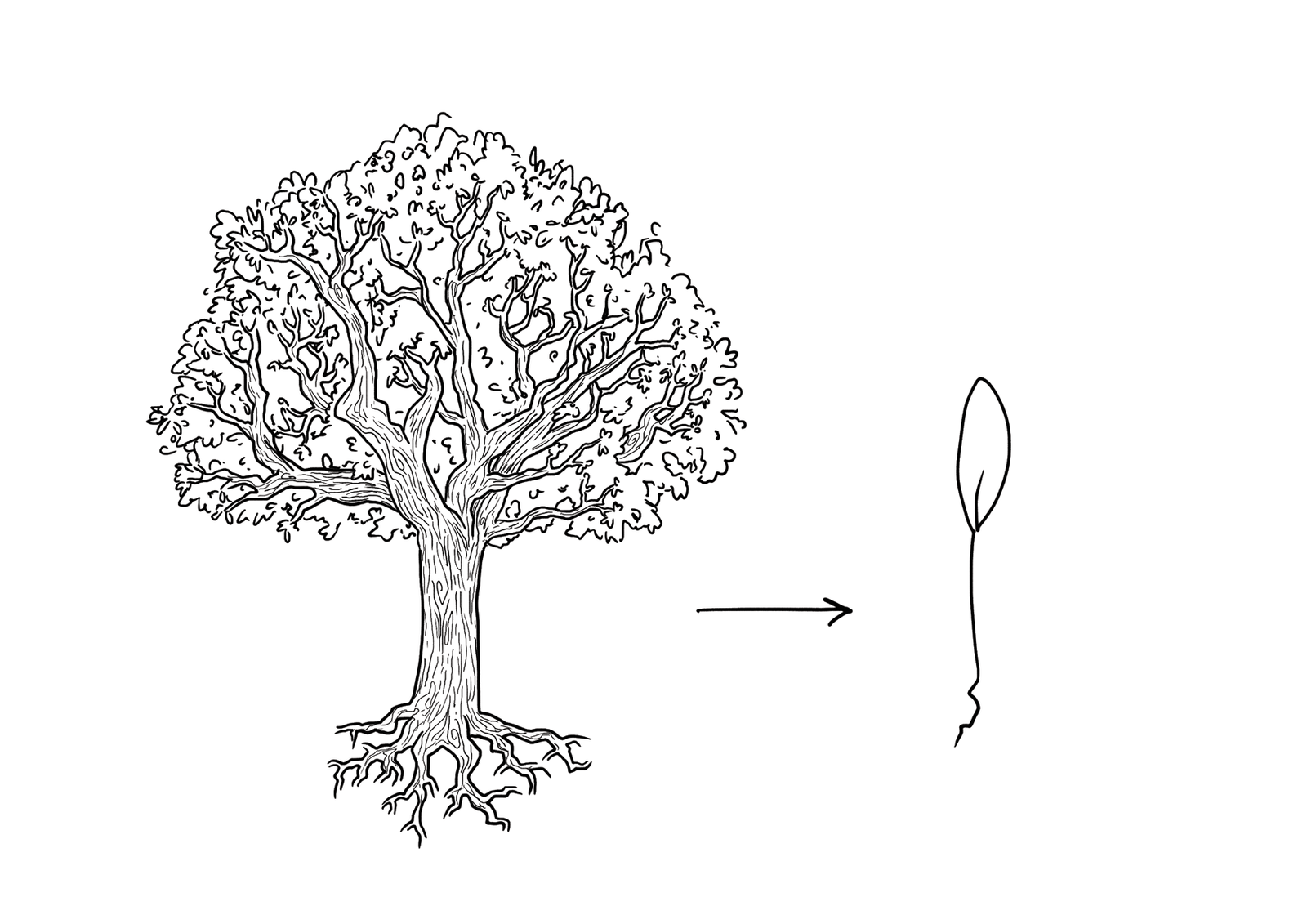 What past solutions that work did you prefer?
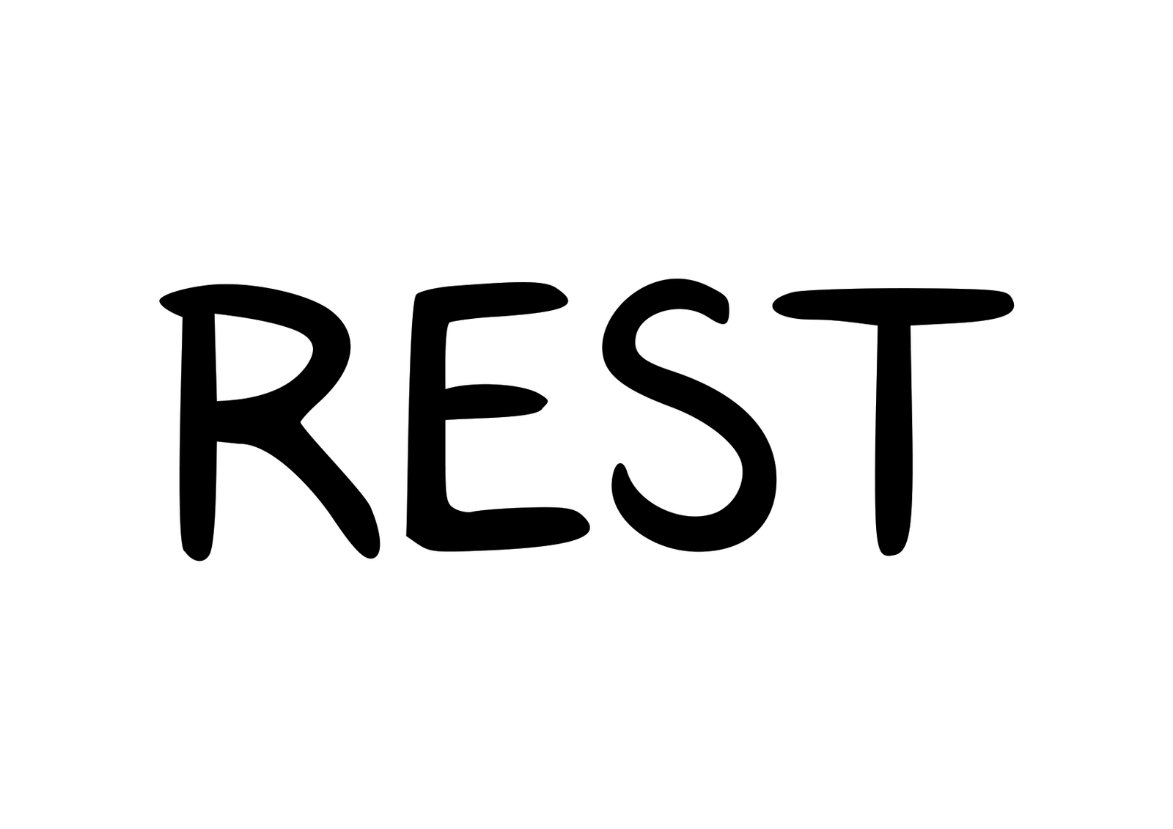 What knowledge deficiencies did you address?
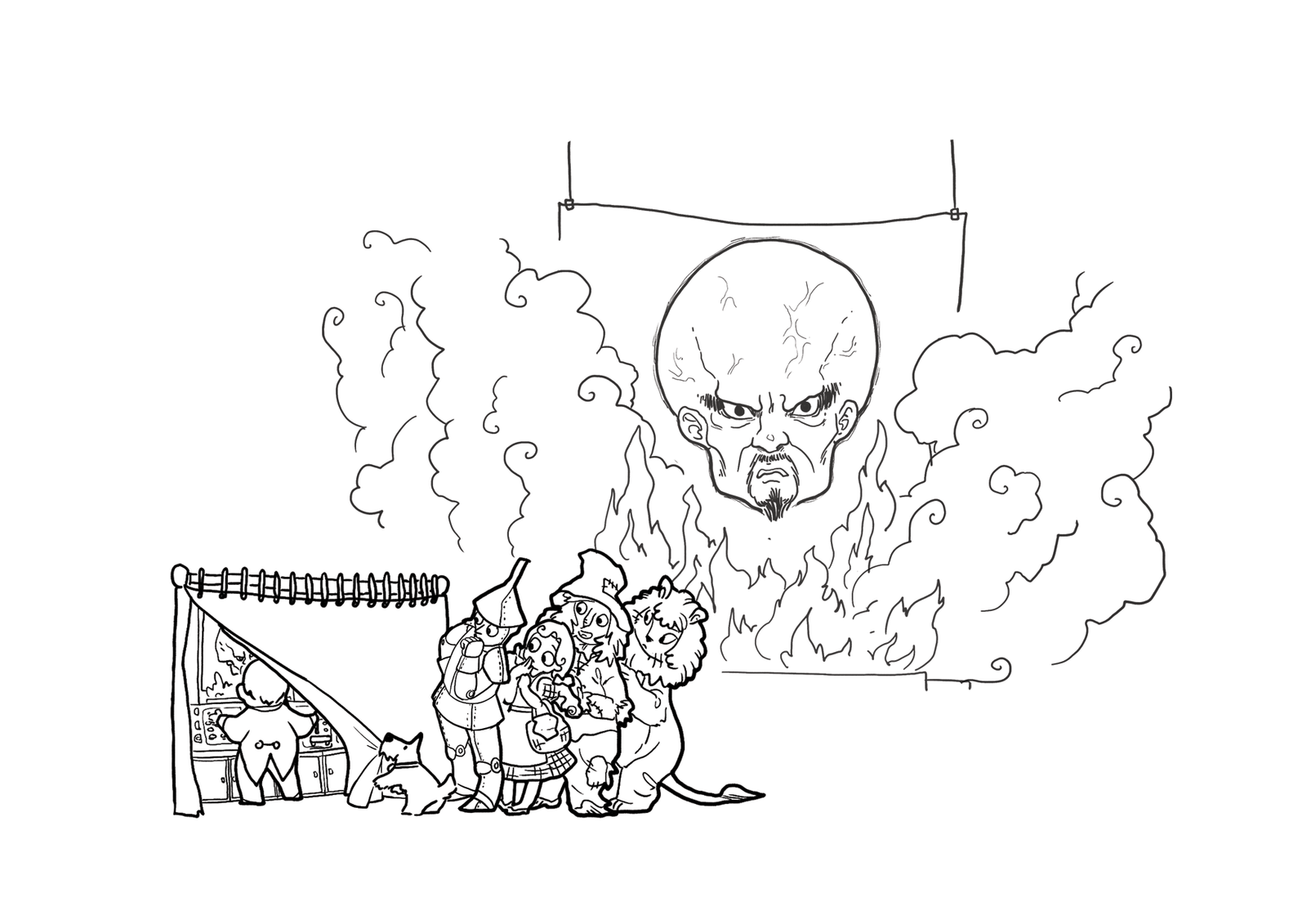 What alternatives did you generate?
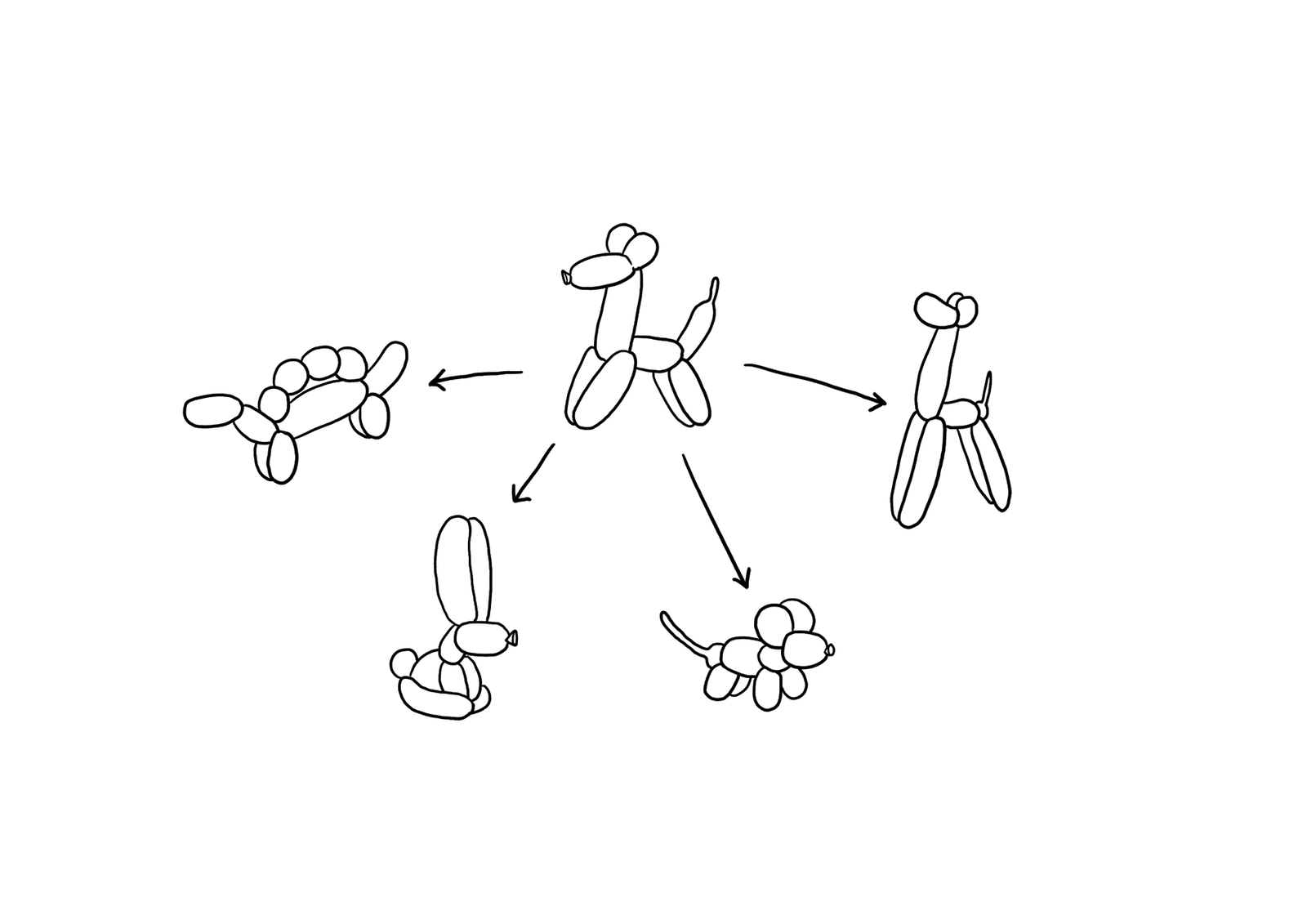 How were you skeptical?
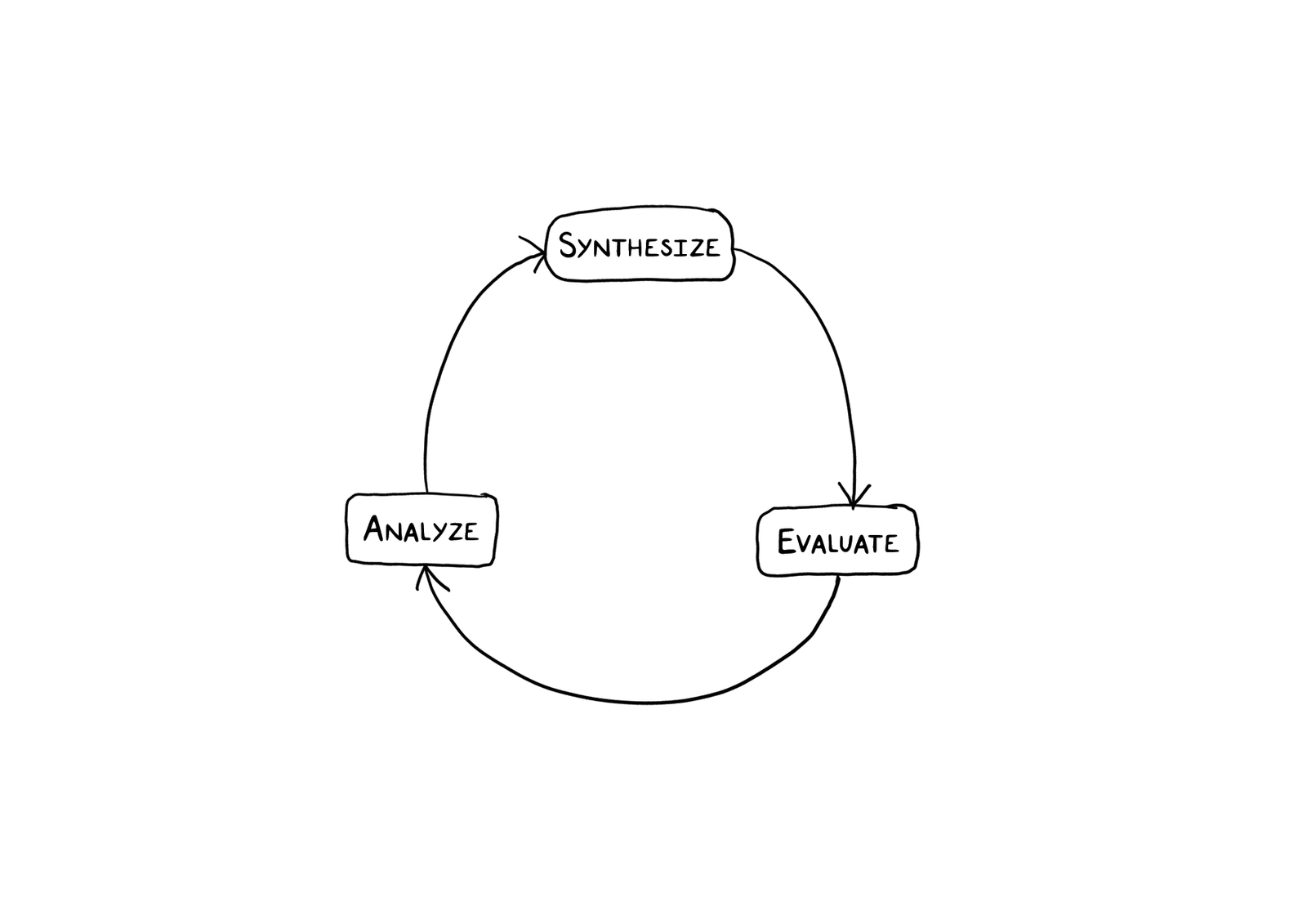 What was difficult about this design studio?
Why?
If you had more time, what would you have done?
Why?
How much did you feel you were engaging in...
...predicting the future, with incomplete information and thus uncertainty?

...making tradeoffs, across the different needs and anticipated experiences of the audience and other stakeholders?

...marrying technical and social perspectives, in engineering software to engender new people behavior?
How much did you feel you were engaging in...
...facing unique problems, even if you have seen them before?

...knowing when to stop, for no design is ever perfect?

...accommodating change, as everything you know now may be different sooner or later?
How much did you feel you were engaging in...
…it’s work!
Did you keep this in mind?
designer
plan
maker
change in the world
other stakeholders
audience
experiences
Did you keep this in mind?
synthesize
goals
constraints
assumptions
decisions
ideas
analyze
evaluate
How would you have structured the studio?
Finally
Much of what you just experienced was intentional on my part